Geoespacialização e análises espaciais de ocorrências criminais
Prof. Marcos Vinicius Sanches Abreu (DEC – UFV)
Winícius Campos de Paula (Engenharia de Agrimensura e Cartográfica)
Assuntos a serem abordados:
Cartografia 
Sistema de Coordenadas;
Cartografia;
Base Cartográfica;
Mapeamentos Temáticos;
Censo Demográfico IBGE;
Crimes Socioeconômicos;
Espacialização;
Análise Espacial;
Cruzamento de dados de diferentes fontes.
Estatística Espacial.
Análise de Tendências;
Análise de Agrupamentos;
Análise Temporal;
Análise de Autocorrelação Espacial.
“Tudo que ocorre, ocorre em algum lugar”
Gilberto Câmara - INPE
Sistema de Coordenadas
Para que cada ponto da superfície da Terra pudesse ser localizado no mapa, foi criado um sistema de linhas imaginárias chamado Sistema de Coordenadas Geográficas. 
A coordenada geográfica de um determinado ponto da superfície da Terra é obtida pela interseção de um meridiano e um paralelo.
Paralelos e meridianos são definidos por suas dimensões de latitude e longitude, respectivamente.
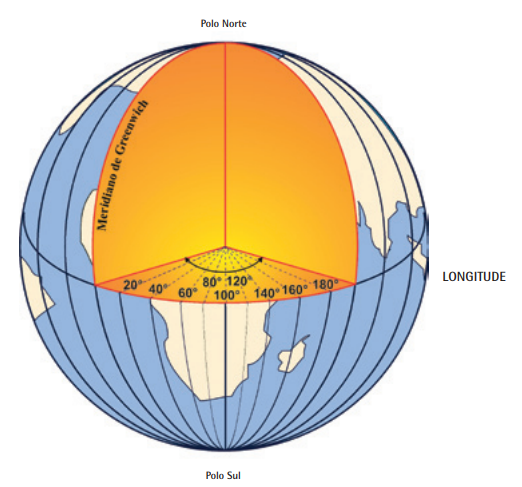 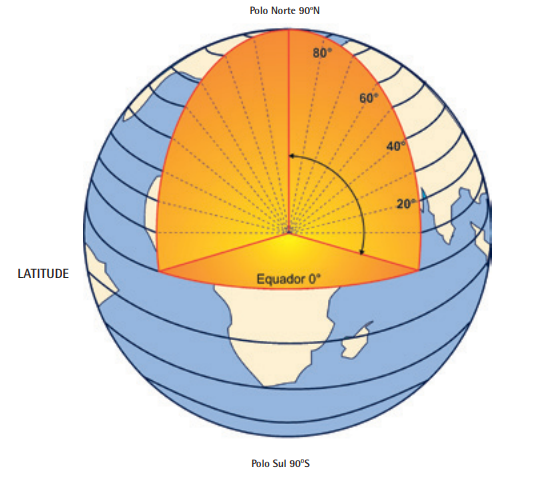 Figura  1 : Representação dos paralelos e meridianos, respectivamente.
Sistema de Coordenadas
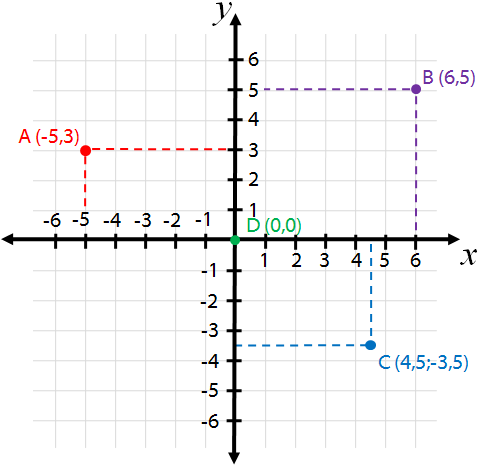 Figura  2 : Sistema cartesiano.
Cartografia
A cartografia é considerada como a ciência e a arte de representar, por meio de mapas e cartas, o conhecimento da superfície terrestre. 
É ciência porque, para alcançar exatidão, depende basicamente da astronomia, geodesia e matemática. 
É arte porque é subordinada as leis da estética, simplicidade, clareza e harmonia.
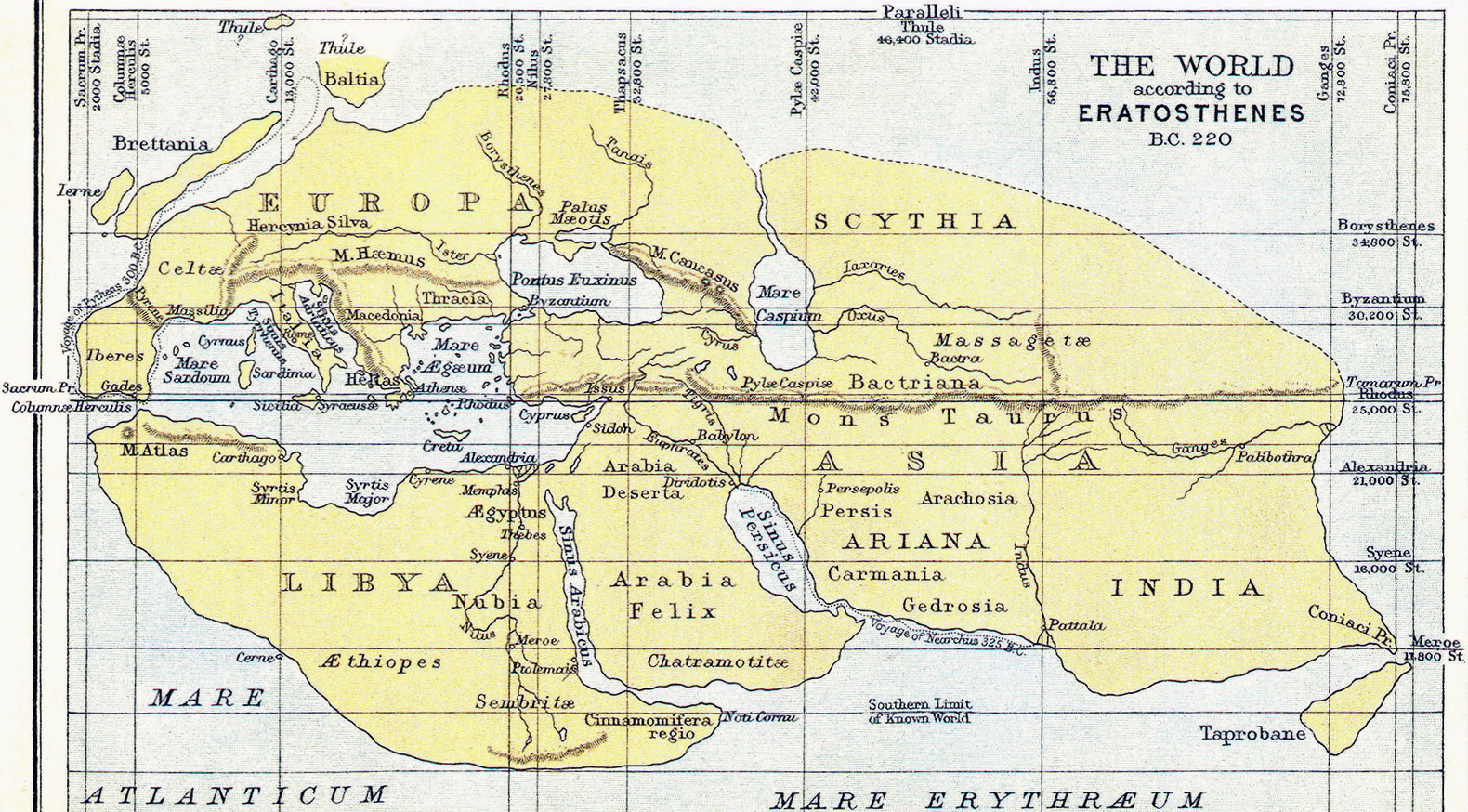 Figura 3 : Reconstituição (de autor não identificado) do mapa de Eratóstenes, de cerca de 220 a.C.
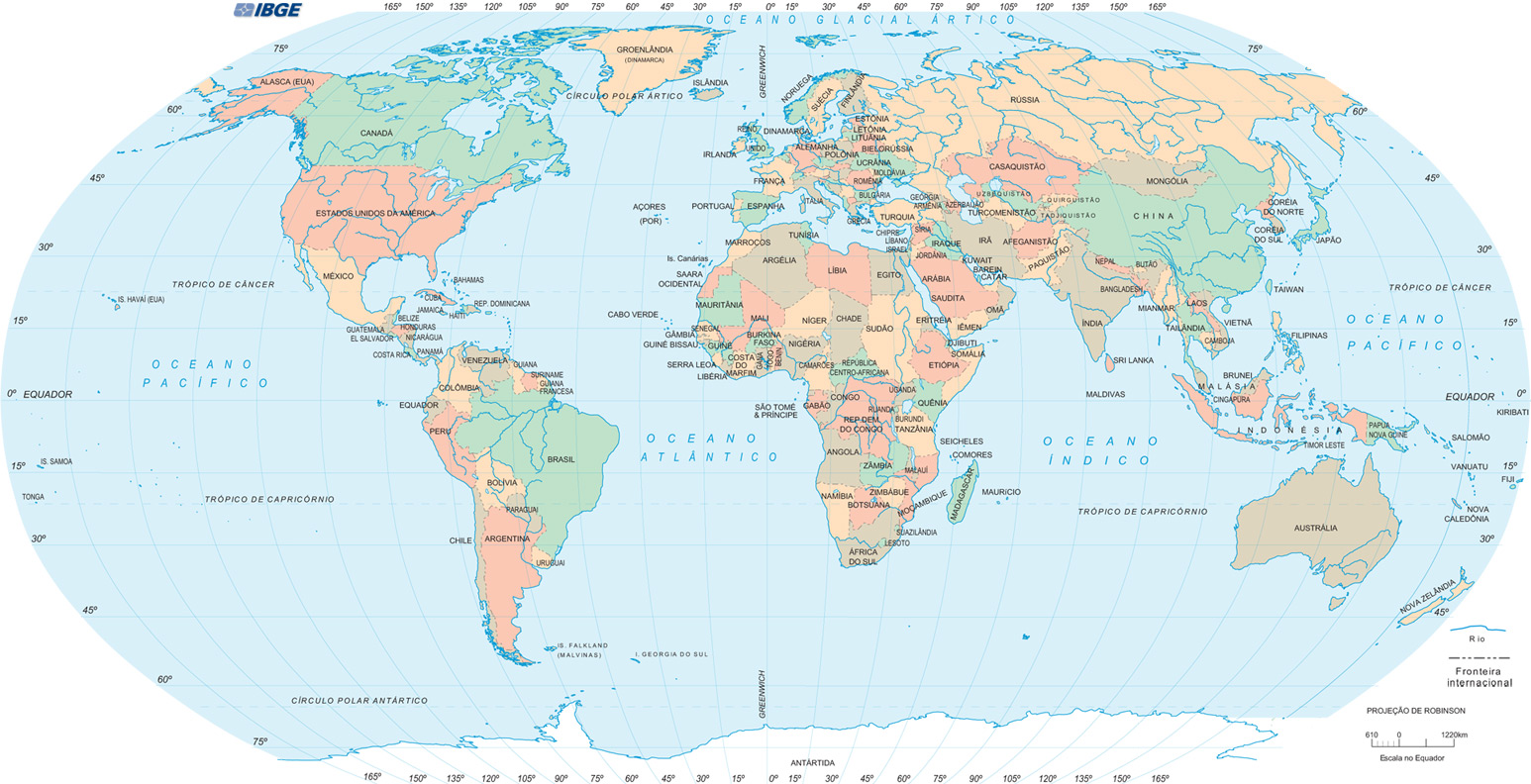 Figura 4 : Mapa Mundi atual.
Base Cartográfica
As Bases Cartográficas estão associadas ao uso que se faz de um conjunto de documentos cartográficos para um determinado fim; 
As informações que compõem uma base cartográfica são provenientes do mapeamento topográfico associadas às informações temáticas correspondentes ao objetivo do mapeamento.
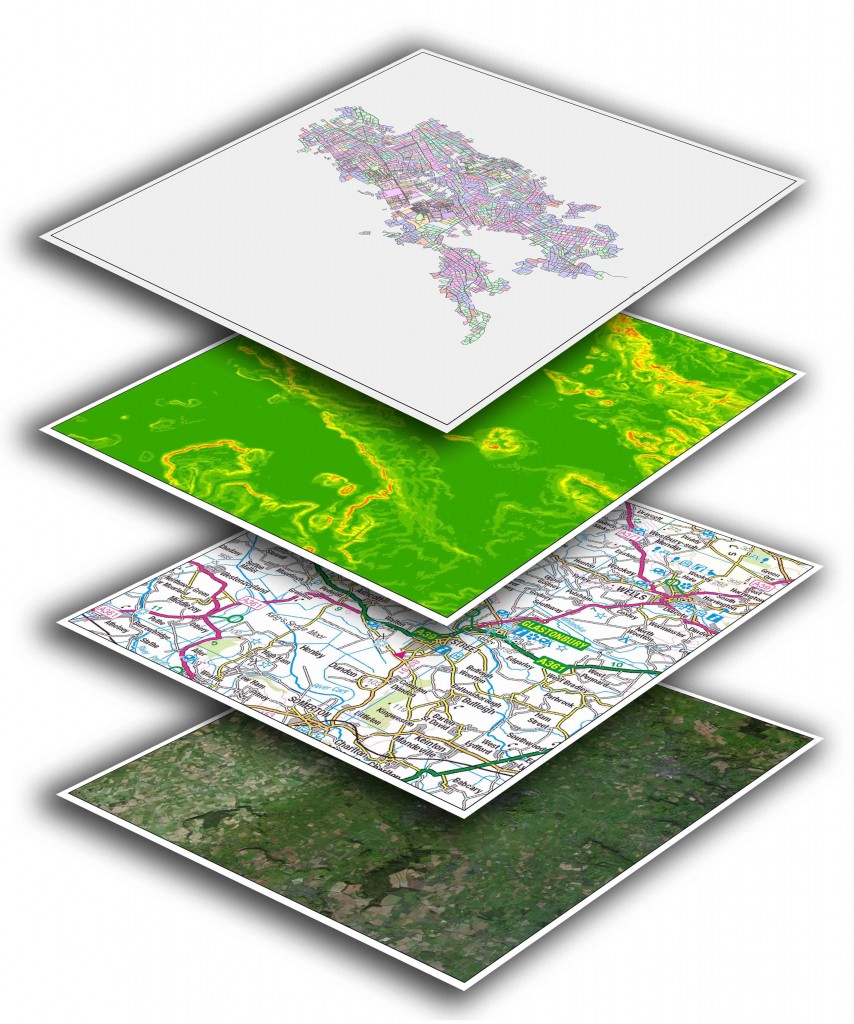 Figura 5: Bases Cartográficas
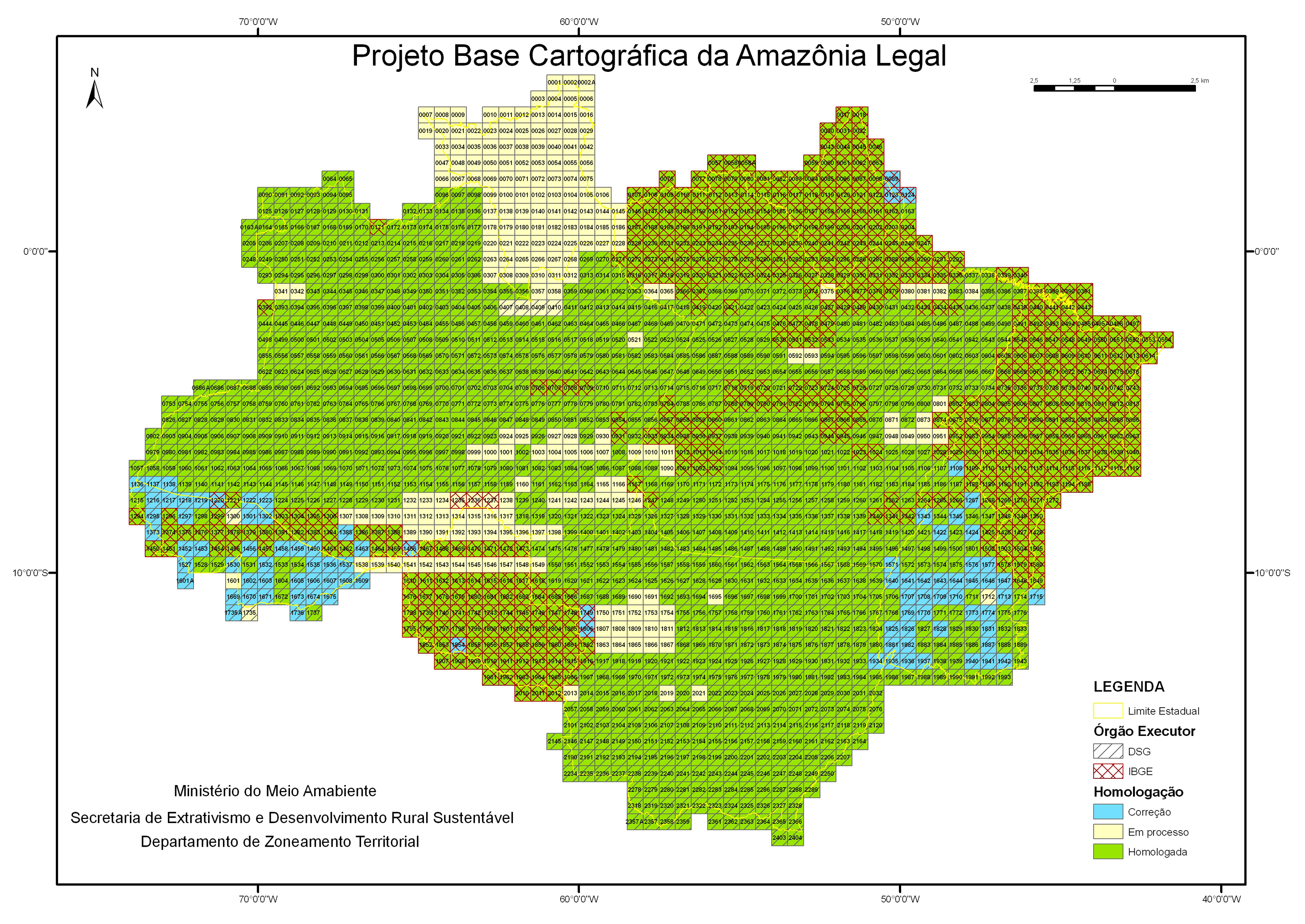 Figura  6 : Exemplo de uma base cartográfica.
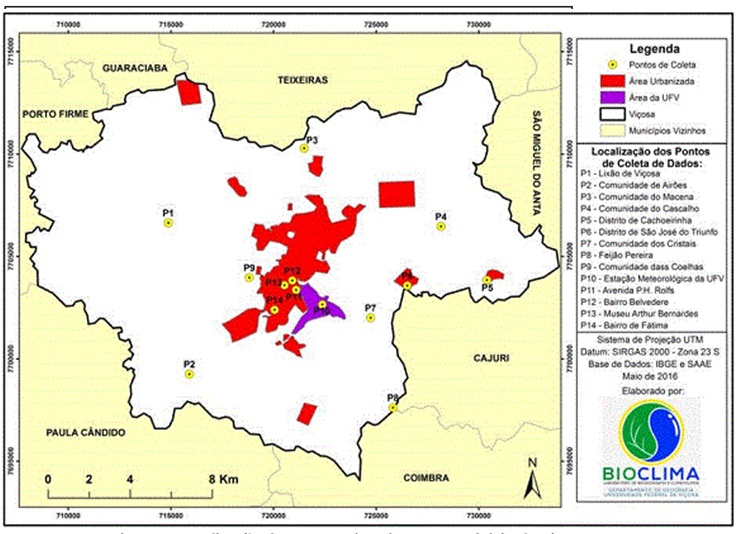 Figura  7 : Localização dos pontos e coleta no município de Viçosa – MG.
Mapeamentos Temáticos
A cartografia temática tem como objetivo gerar a representação das informações geográficas referentes a um ou vários fenômenos (físicos ou sociais) de todo o planeta ou de uma parte dele. 
Como exemplo de mapas temáticos, podemos citar os geológicos, de vegetação, climáticos, etc. 
A representação dos fenômenos ou temas é ajustada às referências físicas que figuram em uma base cartográfica.
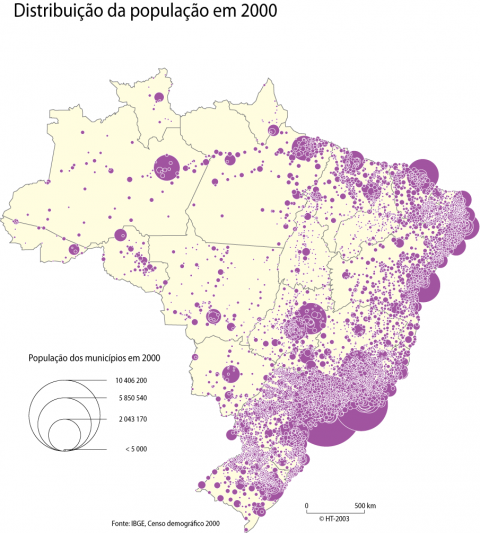 Figura  8 : Distribuição da população em 2000.
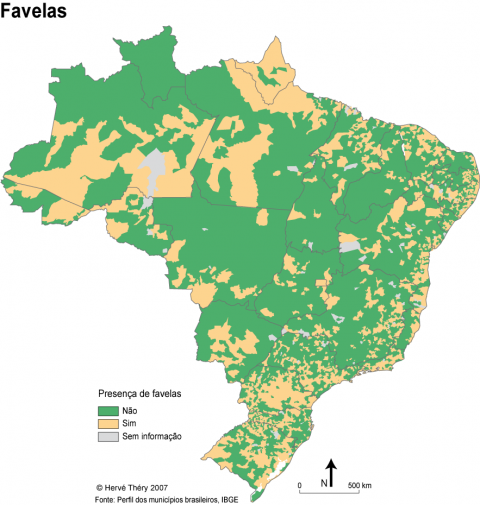 Figura  9 : Distribuição de favelas em 2000.
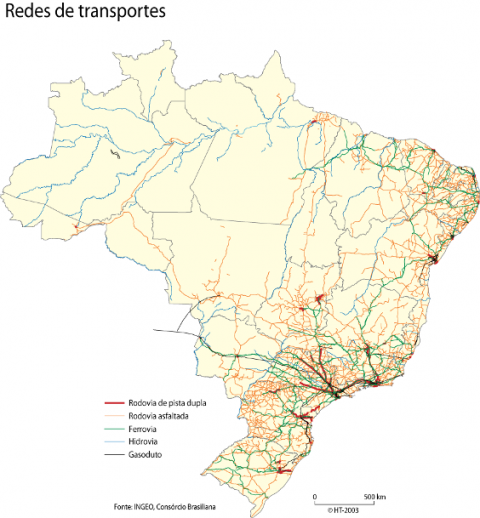 Figura  10 : Distribuição das redes e transportes em 2000.
Censo Demográfico IBGE
Os censos populacionais produzem informações imprescindíveis para a definição de políticas públicas e a tomada de decisões de investimento;
O Censo 2010 compreendeu um levantamento minucioso de todos os domicílios do país. Nos meses de coleta de dados e supervisão, 191 mil recenseadores visitaram 67,6 milhões de domicílios nos 5.565 municípios brasileiros para colher informações sobre quem somos, quanto somos, onde estamos e como vivemos.
Crimes socioeconômicos
A violência constitui uma das maiores questões de políticas públicas no Brasil. A superação do problema requer a produção de análises e diagnósticos balizados em evidências empíricas, a fim de que se possa propor ações preventivas efetivas;
Atlas da Violência.
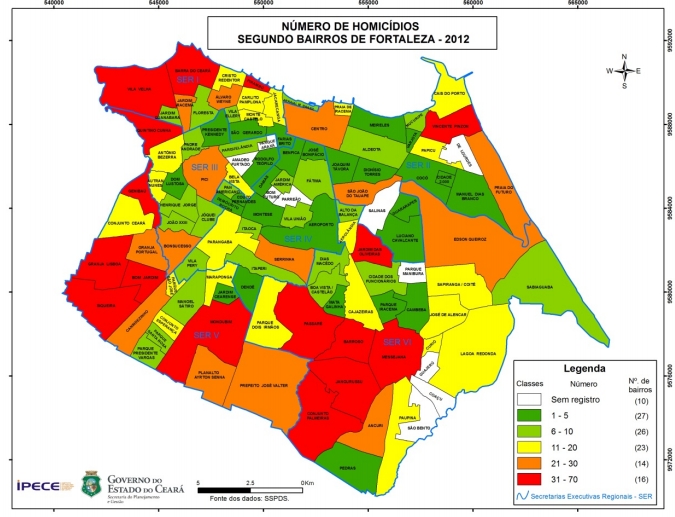 Figura 11 : Número de homicídios segundo bairros de Fortaleza – 2012
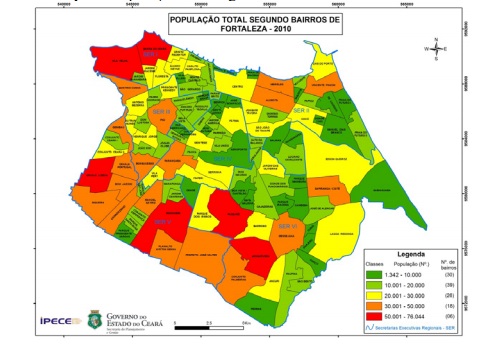 Figura  12: População total segundo bairros de Fortaleza - 2010
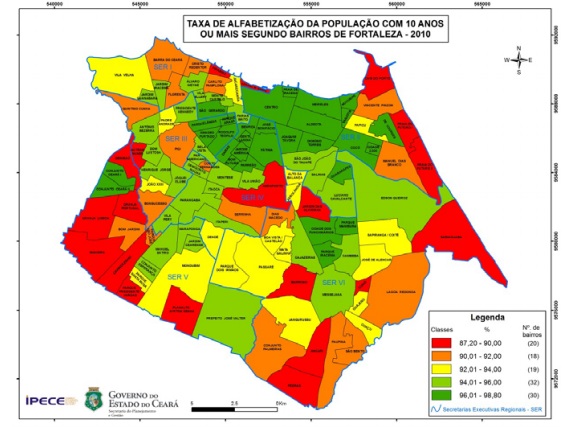 Figura  13: Taxa de alfabetização da população com 10 anos ou mais segundo bairros de Fortaleza - 2010
Espacialização
As formas de expressão espacial de dados geograficamente posicionados podem ser classificadas em pontuais e superficiais. Para cada tipo de expressão têm-se técnicas de análise espacial específicas, que buscam a otimização da compreensão dos relacionamentos e da dependência espacial das variáveis em estudo;
Quando tratamos de variáveis socioeconômicas, o procedimento de coleta em campo considera o uso de técnicas específicas para amostragem e o agrupamento de dados em unidades de área pré-estabelecidas, como é o caso dos setores censitários, bairros, municípios.
Tais unidades são hierárquicas, e como tal, vão sendo agregadas em unidades maiores, dependendo da escala de gestão mais adequada, conforme o exemplo apresentado na figura 14.
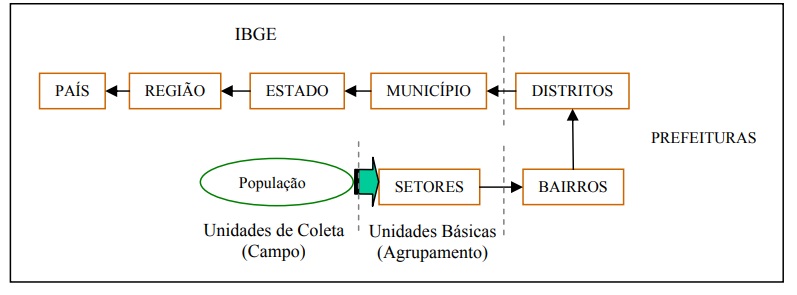 Figura  14: Unidades de gestão político-administrativas.
O principal problema deste tipo de mapeamento é a uniformização obrigatória da unidade de área utilizada, ou seja, o valor associado à área é homogeneamente distribuído pela mesma, o que pode vir a gerar cenários muito distantes da realidade.
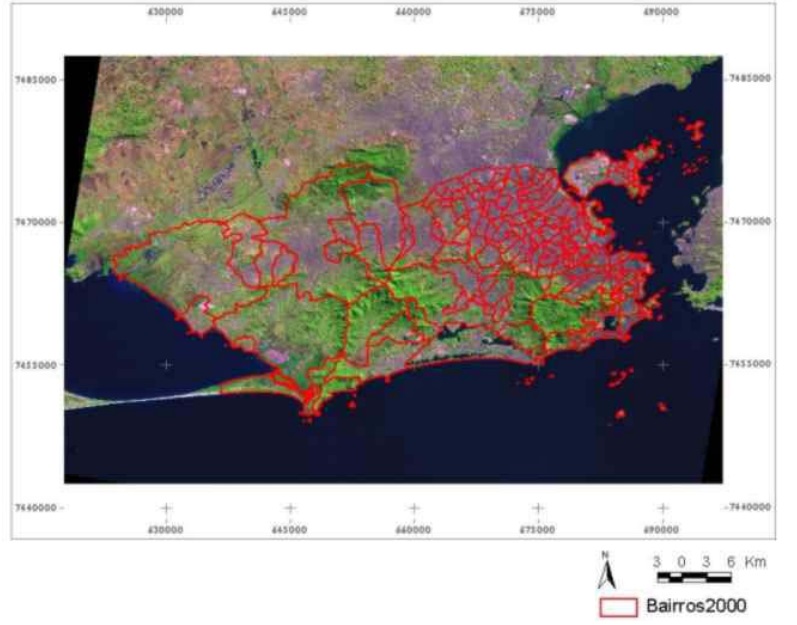 Figura  15: Município do Rio de Janeiro.
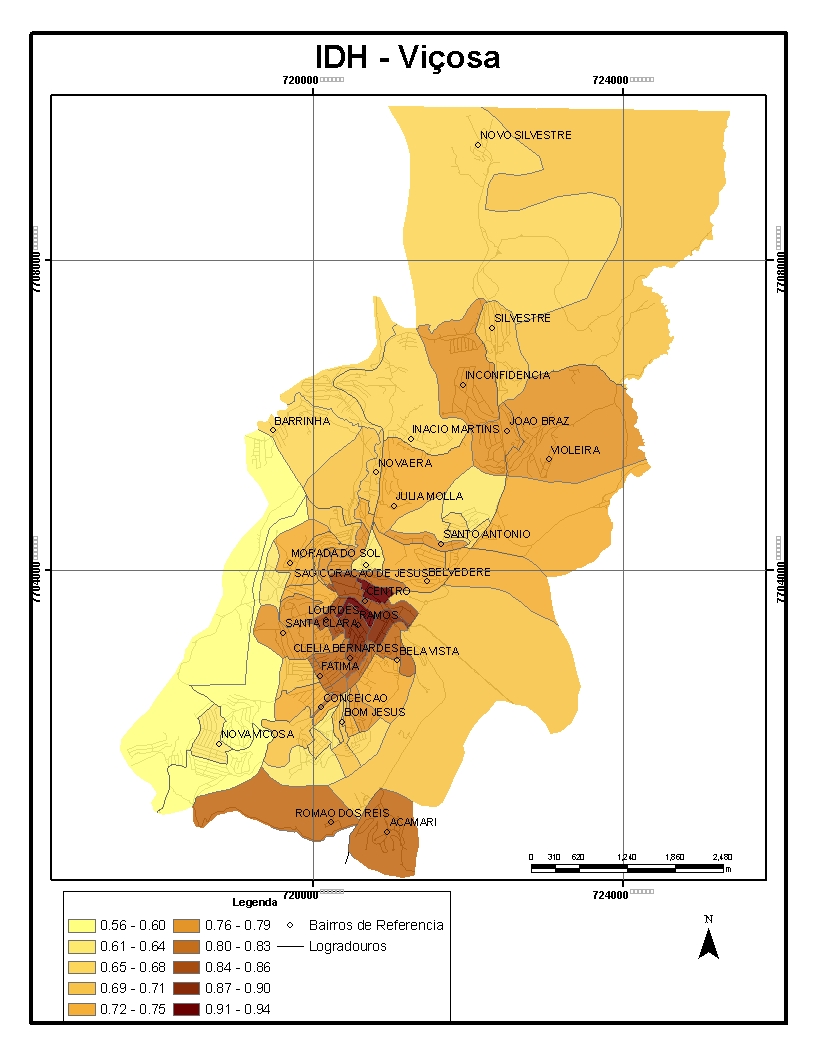 Figura  16 : Distribuição do Índice de Desenvolvimento de Viçosa (2010)
Neste caso, vários modelos são analisados de modo a se alcançar uma maior proximidade com o fenômeno real. Os Sistemas de Informações Geográficas – SIG - apresentam, normalmente, um conjunto de funções para modelos numéricos do terreno que viabilizam a geração de grades regulares ou triangulares através da aplicação de modelos matemáticos determinísticos ou estocásticos.
Exemplo clássico: Dr. John Snow e o surto de Cólera  (Londres,1854).
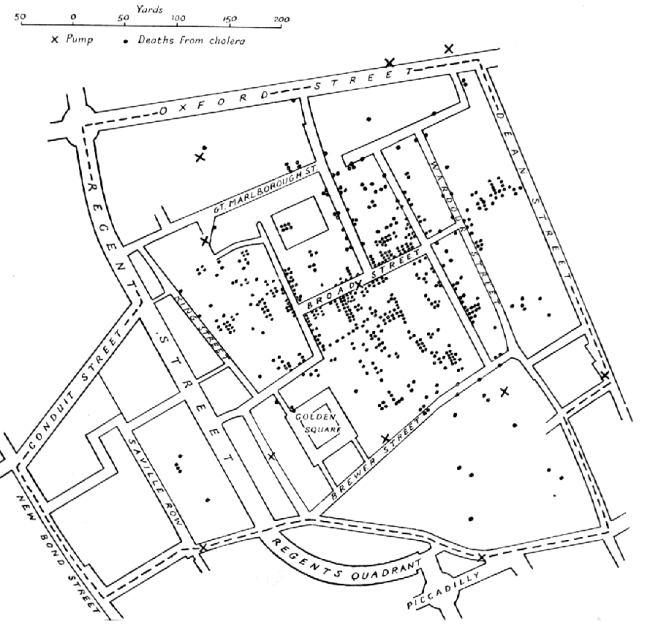 Figura  17: Mapeamento elaborado por John Snow para sanar o surto de cólera.
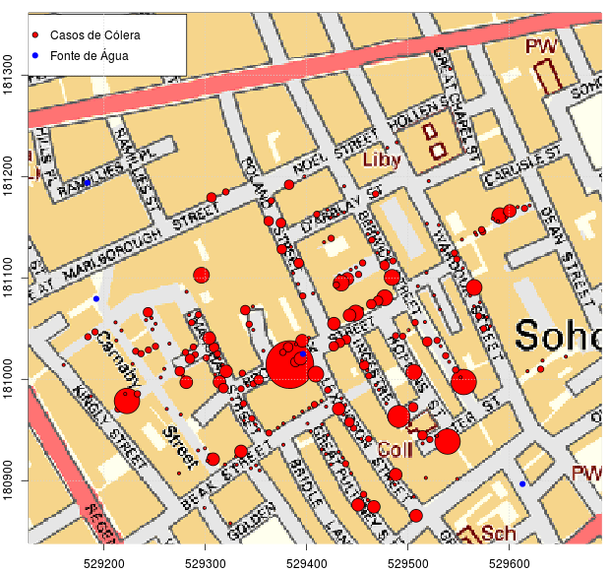 Figura  18: Mapas dos casos de morte por cólera e a localização das bombas de água, no bairro do Soho, Inglaterra, em 1854.
Análises Espaço-temporais
Análise de Tendências;
Análise de Agrupamentos;
Análise Temporal;
Análise de Autocorrelação Espacial
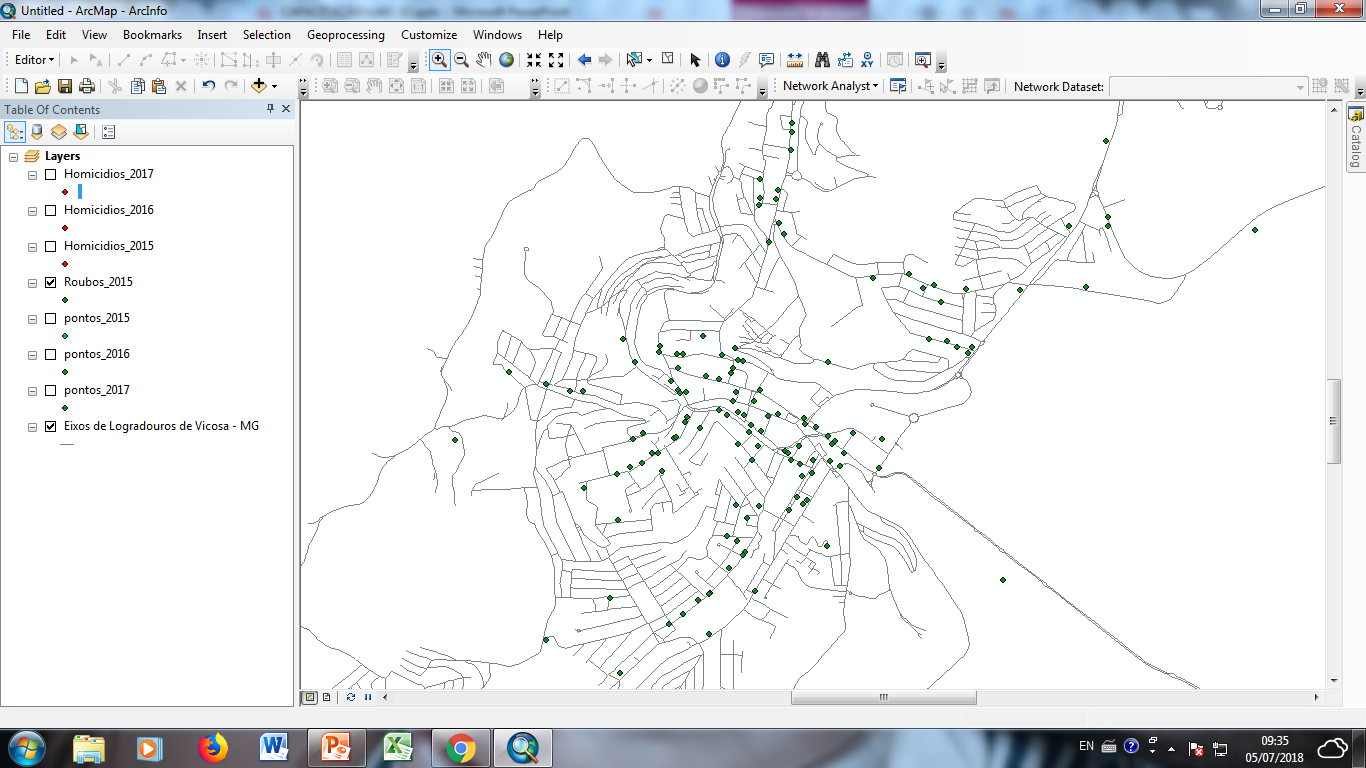 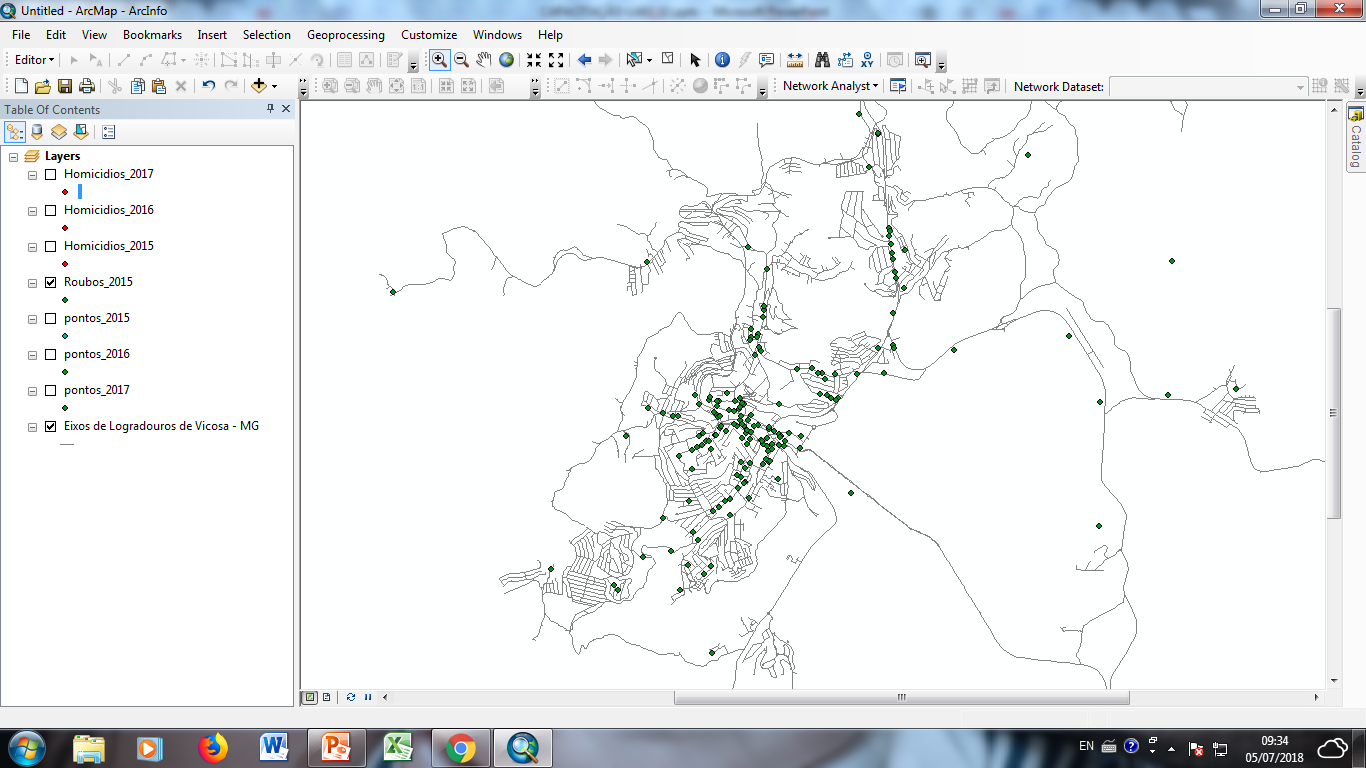 Roubos em Viçosa no ano de 2015
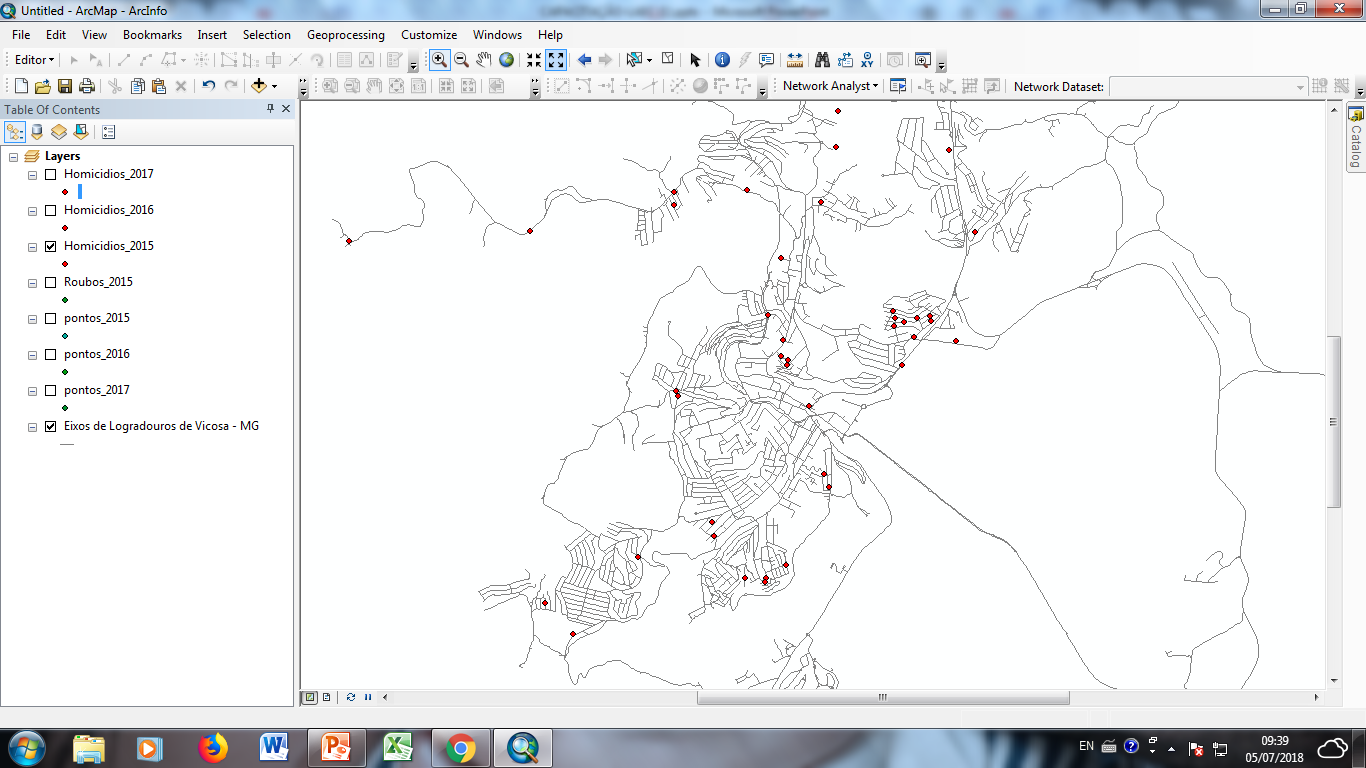 Homicídios em Viçosa no ano de 2015
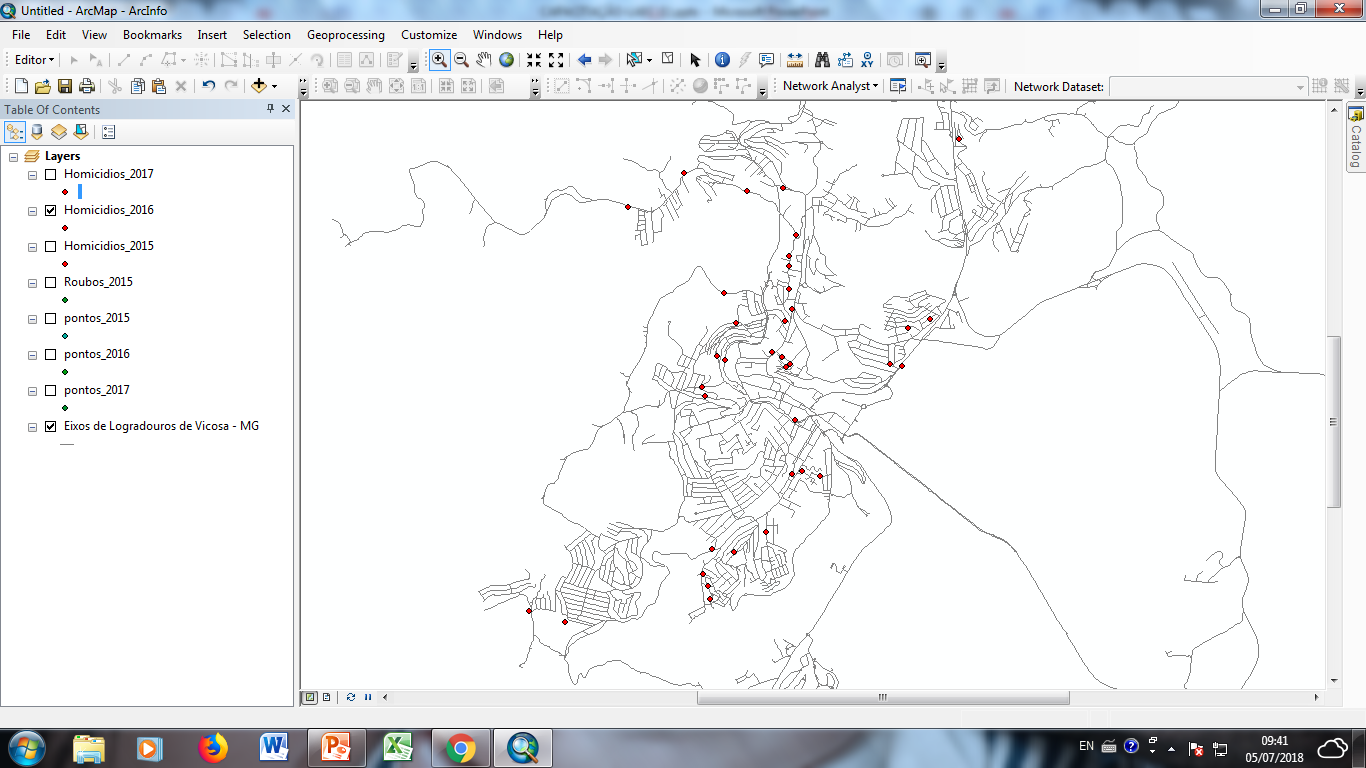 Homicídios em Viçosa no ano de 2016
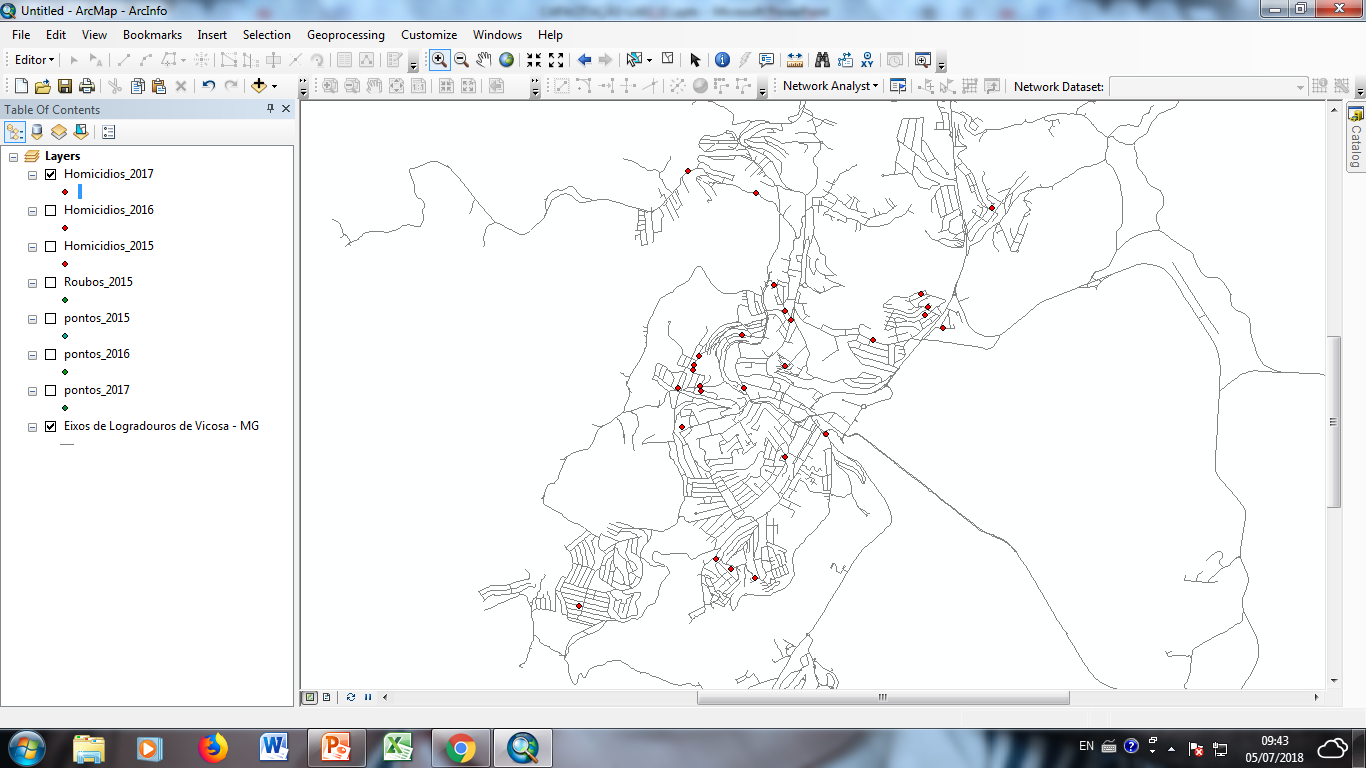 Homicídios em Viçosa no ano de 2017
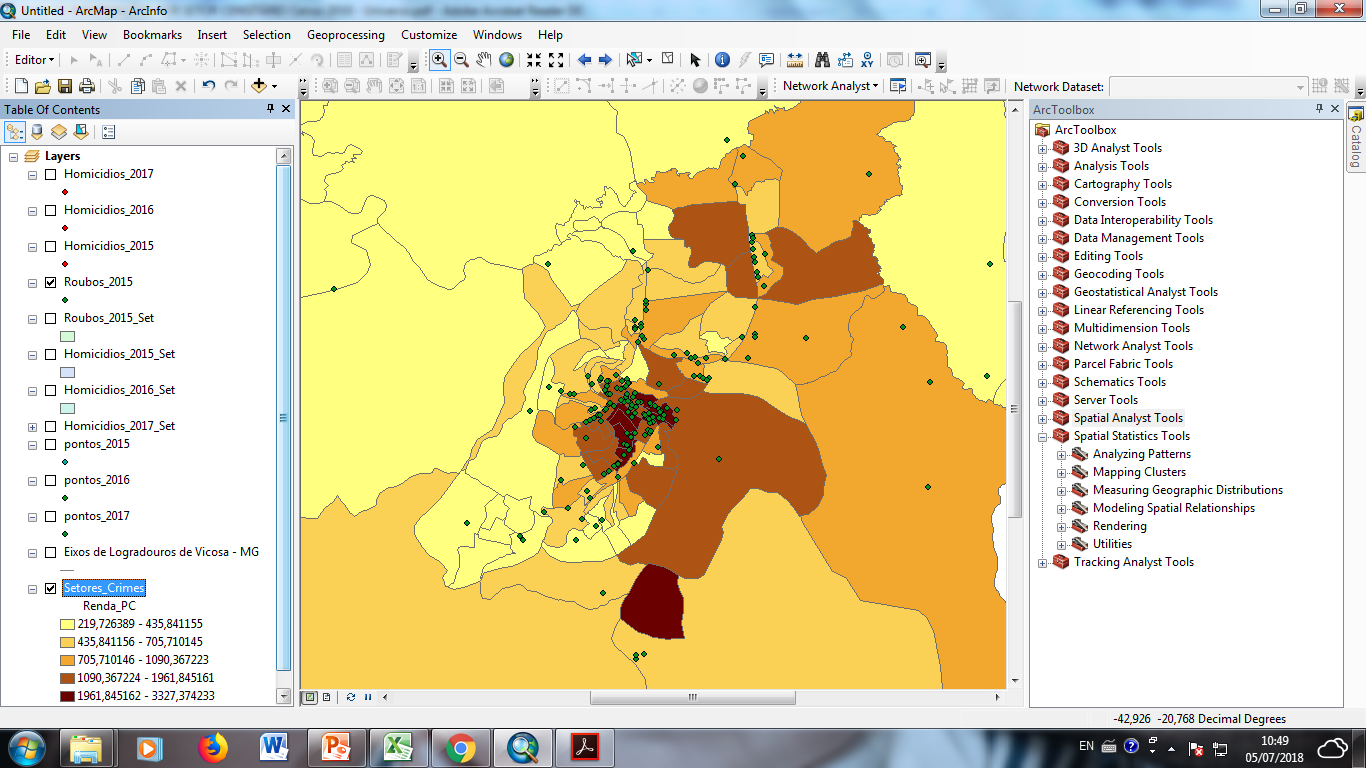 Renda per capita 
versus
Roubos em 2015
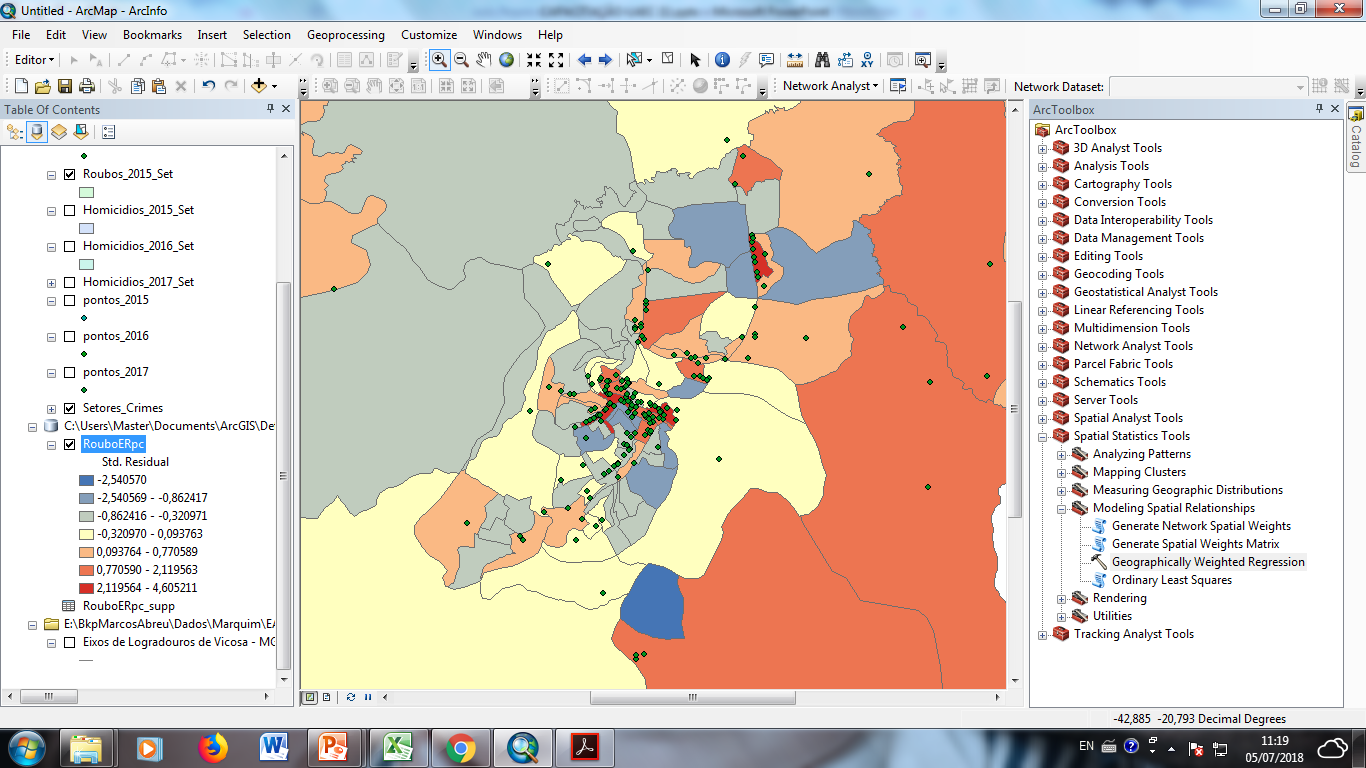 Renda per capita 
versus
Roubos em 2015Regressão 
Geograficamente 
Ponderada Não há correlação
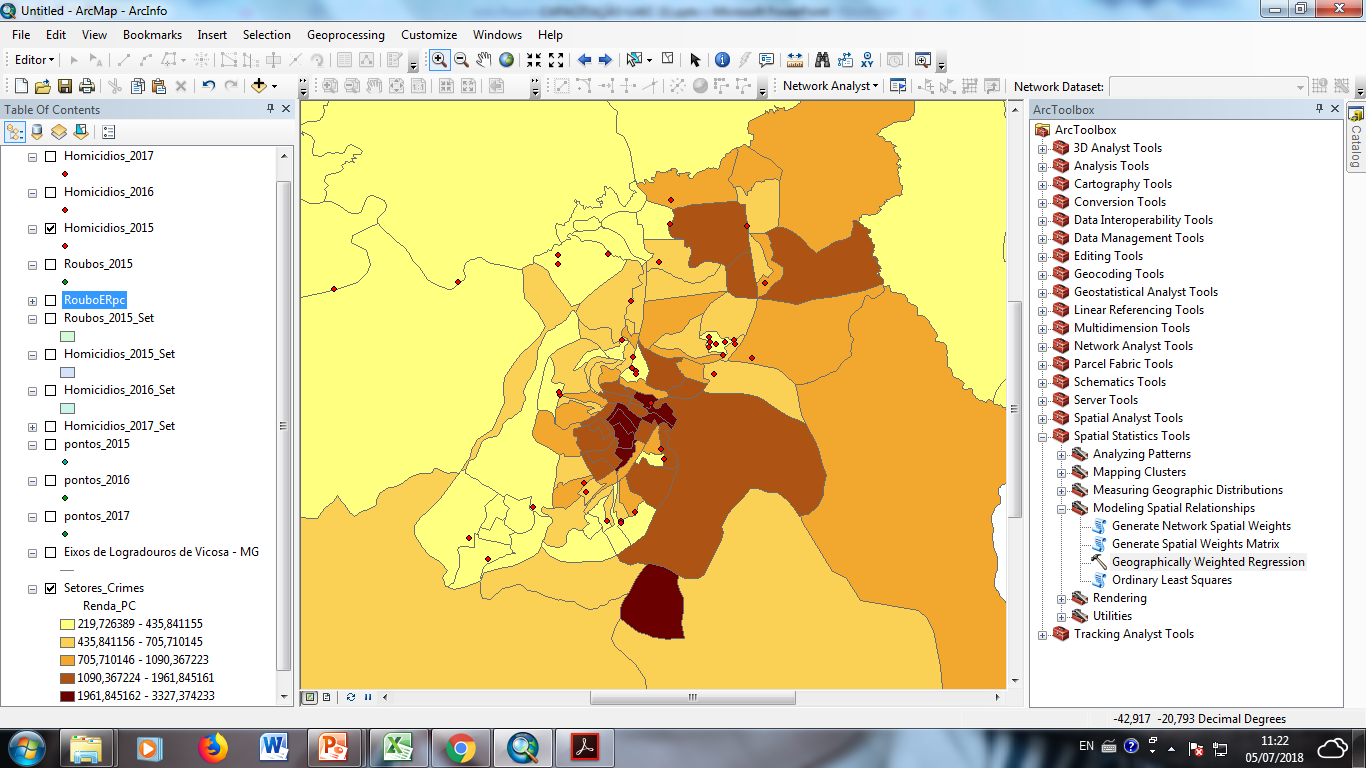 Renda per capita 
versus
Homicídios em 2015
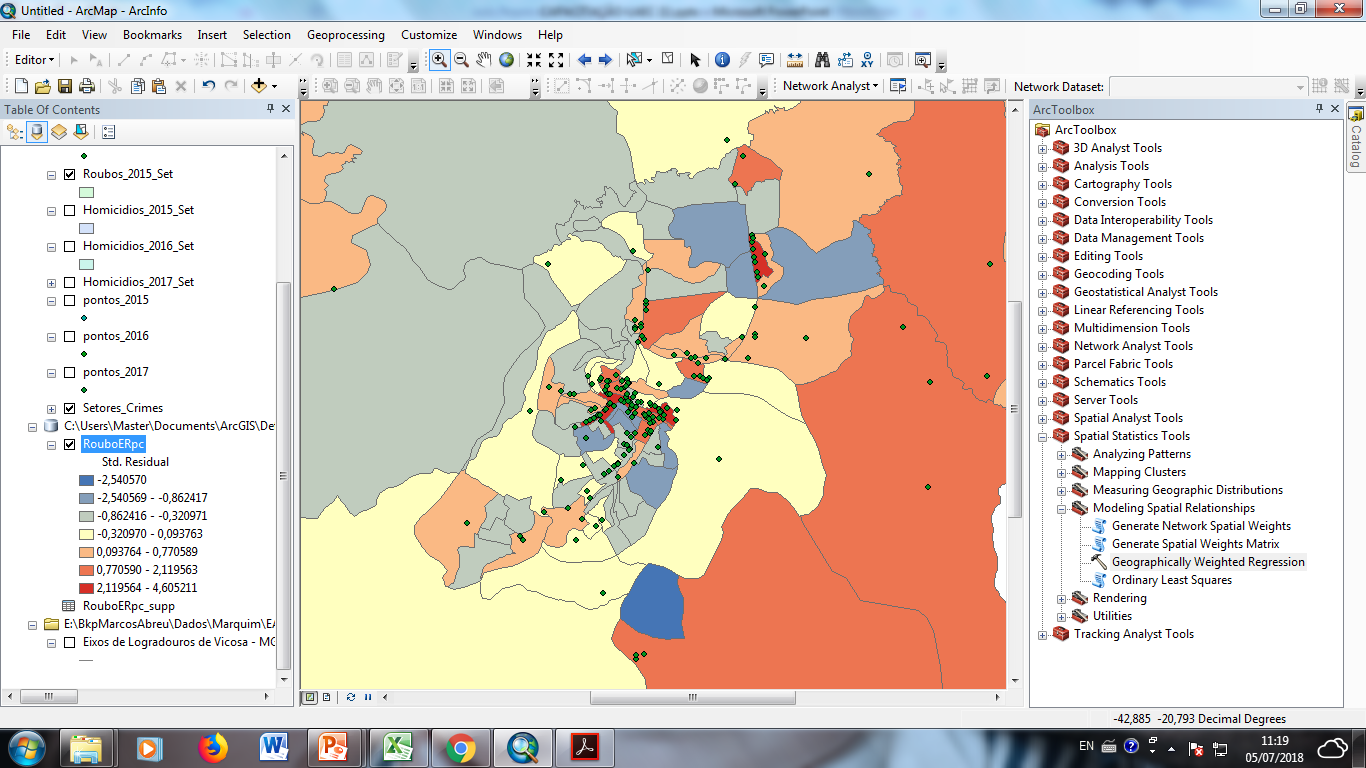 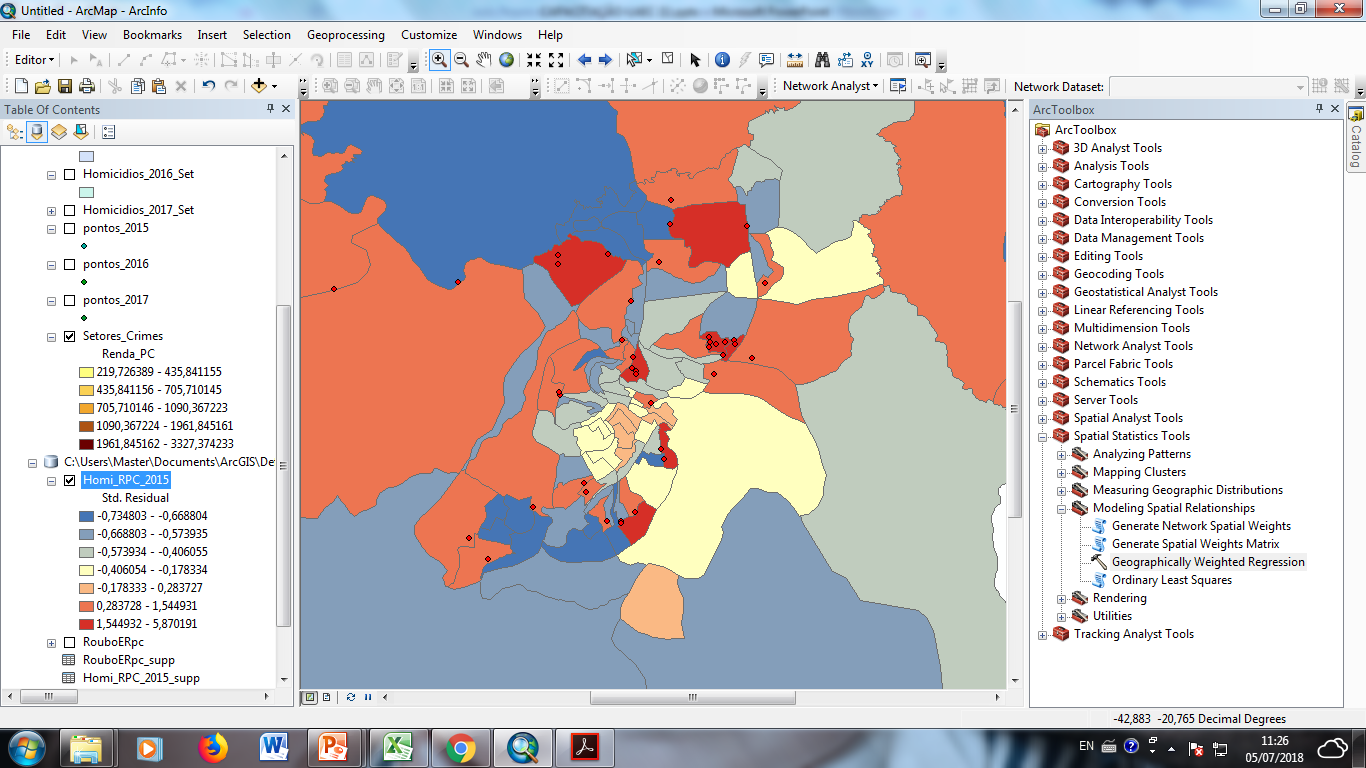 Renda per capita 
versus
Homicídios em 2015Regressão 
Geograficamente 
Ponderada Há correlação
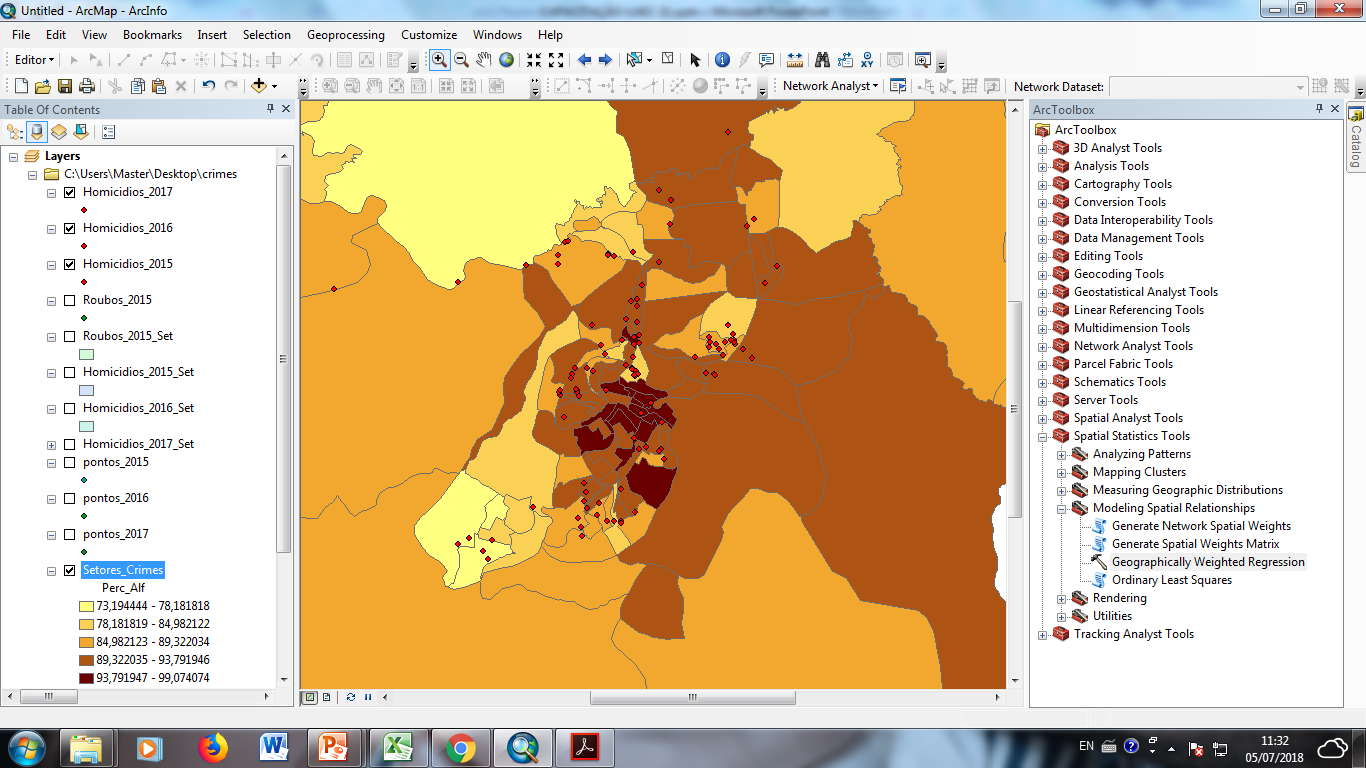 Percentual de 
alfabetizados
versus
Homicídios em 2015,
2016 e 2017
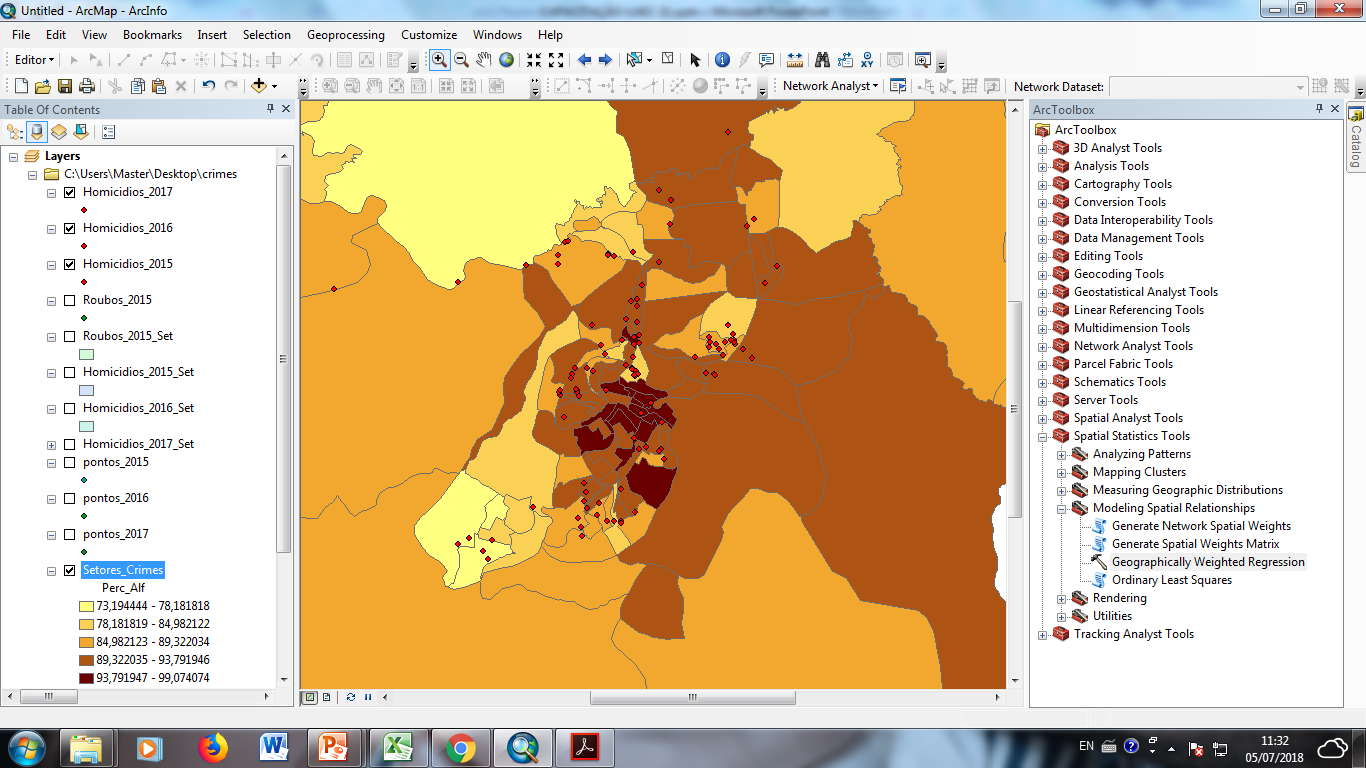 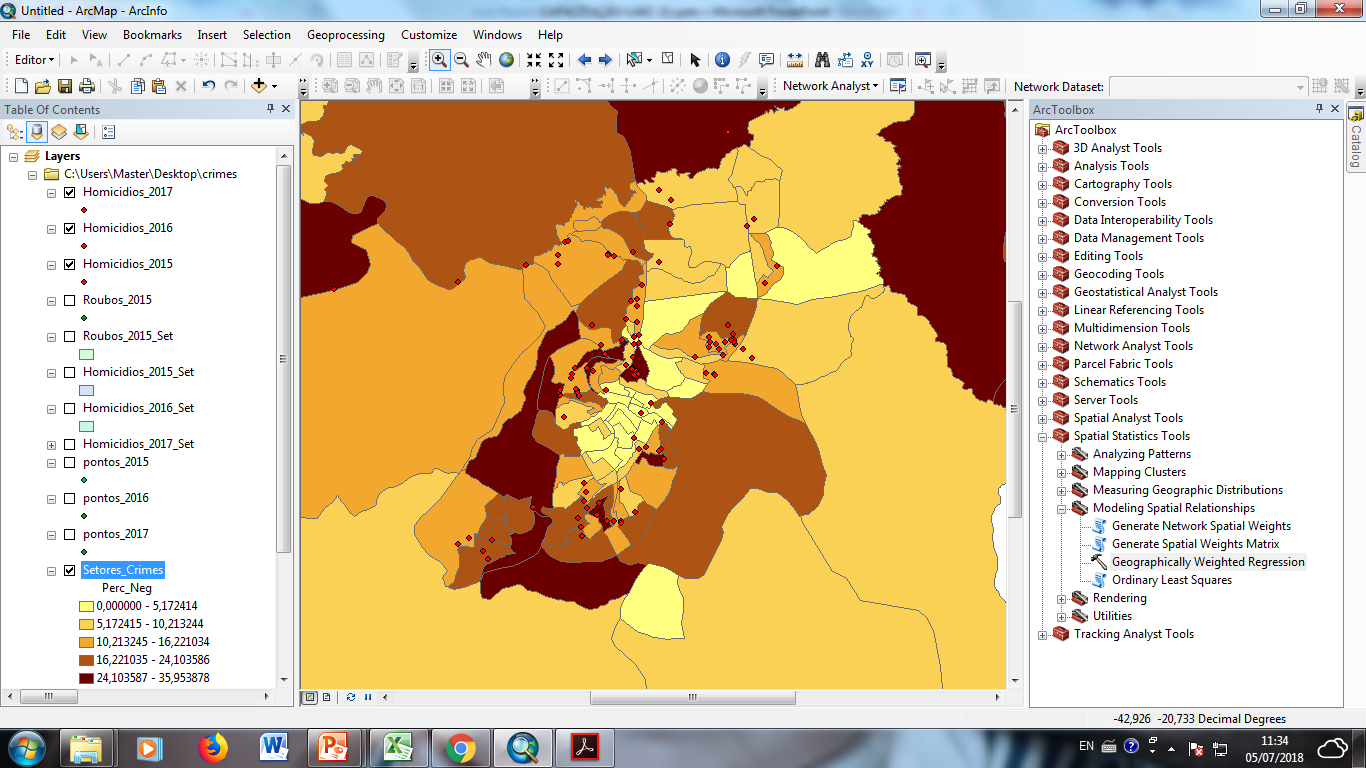 Percentual de 
negros
versus
Homicídios em 2015,
2016 e 2017
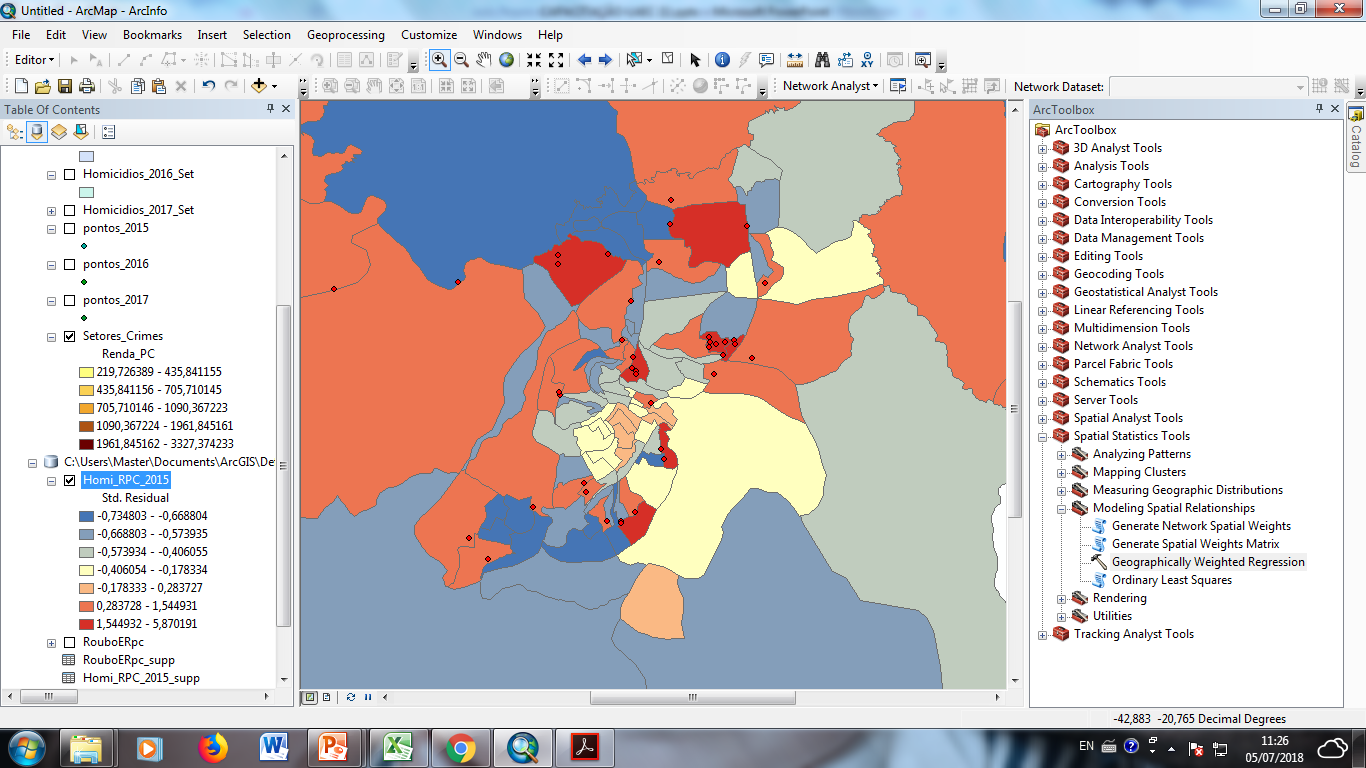 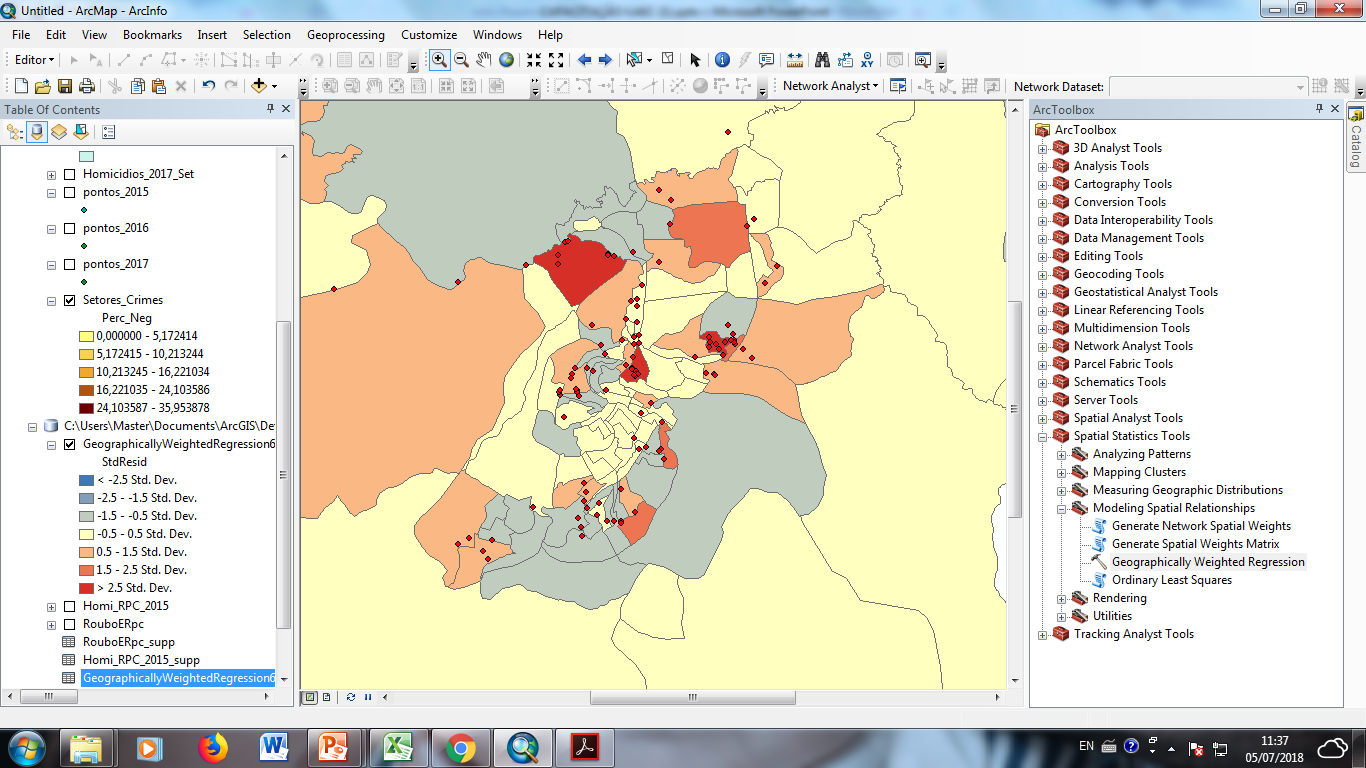 Percentual de negros
versus
Homicídios em 2015,
2016 e 2017Regressão 
Geograficamente 
Ponderada Há correlação
Geoespacialização e análises espaciais de ocorrências criminais
Considerações finais

Há inúmeras possibilidades de análises espaciais, utilizando-se se diversas ferramentas da integração entre a Estatística Espacial e os Sistemas de Informações Geográficas (SIG)

Conhecimento em Cartografia e SIG

Conhecimento de ferramentas e técnicas estatísticas

Estudos sobre a criminalidade
Geoespacialização e análises espaciais de ocorrências criminais
Obrigado!